Uke 6
Mellomuke
IN1030 - Gruppe 5
Plan for timen
Personvern
Modul A oppsummert
Ukesoppgaver
PERSONVERN
 & datasikkerhet
GDPRhttps://www.youtube.com/watch?v=UHeQABHx7d4
[Speaker Notes: Link er til 6 prinsipper for databehandling]
Personopplysningsloven: 6 sentrale definisjoner
Personopplysning → identifiserer en person
Behandling → operasjon på/med data
Register → lagring av data
Behandlingsansvarlig → bestemmer formål (org. el enkeltperson)
Databehandler → behandler data på vegne av b.ansvarlig (org. el enkeltperson)
Samtykke → FRIVILLIG; SPESIFIKT; INFORMERT; UTVETYDIG
SÆRLIGE PERSONOPPLYSNINGER Artikkel 9
Summegrupper
Særlige personopplysninger
Etnisk opprinnelse 
Politisk oppfatning 
Religion
Filosofisk overbevisning
Fagforeningsmedlemskap
Genetiske opplysninger, biometriske opplysninger
Helseopplysninger
Seksuelle forhold
Seksuell orientering

Spesielle kriterier for å behandle!
DOKUMENTER som skal være offentlige
Personvernerklæring:  
Hvordan nettstedet behandler personopplysninger. Husk krav fra GDPR.

Vilkår for bruk:  
Eksplisere retningslinjer for hvordan bruker kan bruke tjenesten.

Tilgjengelighetserklæring:  
Redegjør for hvordan nettstedet oppfyller kravene (35 av WCAG)  til universell utforming.
MODUL A Oppsummert:
Læringsmål  “ved gjennomført Modul A:
1. Kan du drøfte samspillet mellom digital teknologi og individer, organisasjoner og samfunnet.

2. Kan du utføre enkle brukerundersøkelser.

3. Kjenner du til sentrale lover og forskrifter for utvikling av digitale systemer, og kan drøfte etiske problemstillinger.
Læringsmål 1:
Kan du drøfte samspillet mellom digital teknologi og individer, organisasjoner og samfunnet ved å:
Kartlegge og finne informasjon om interessenter
Lage og bruke rike bilder
Drøfte samspillet mellom mennesker og teknologi
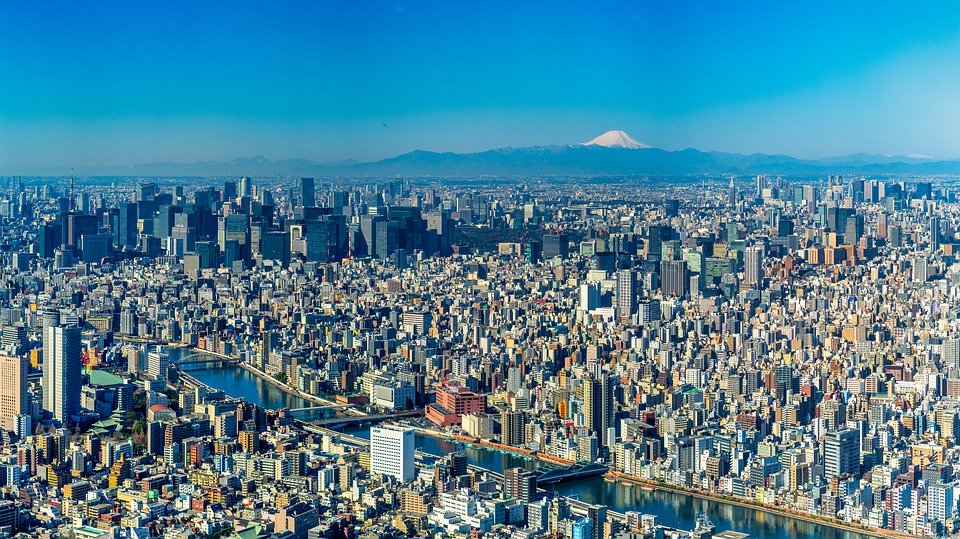 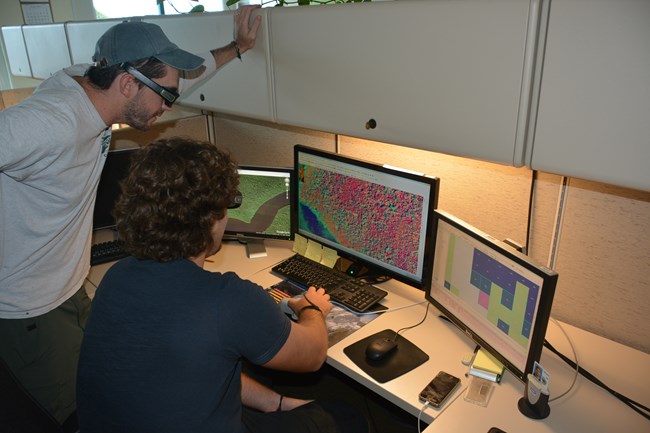 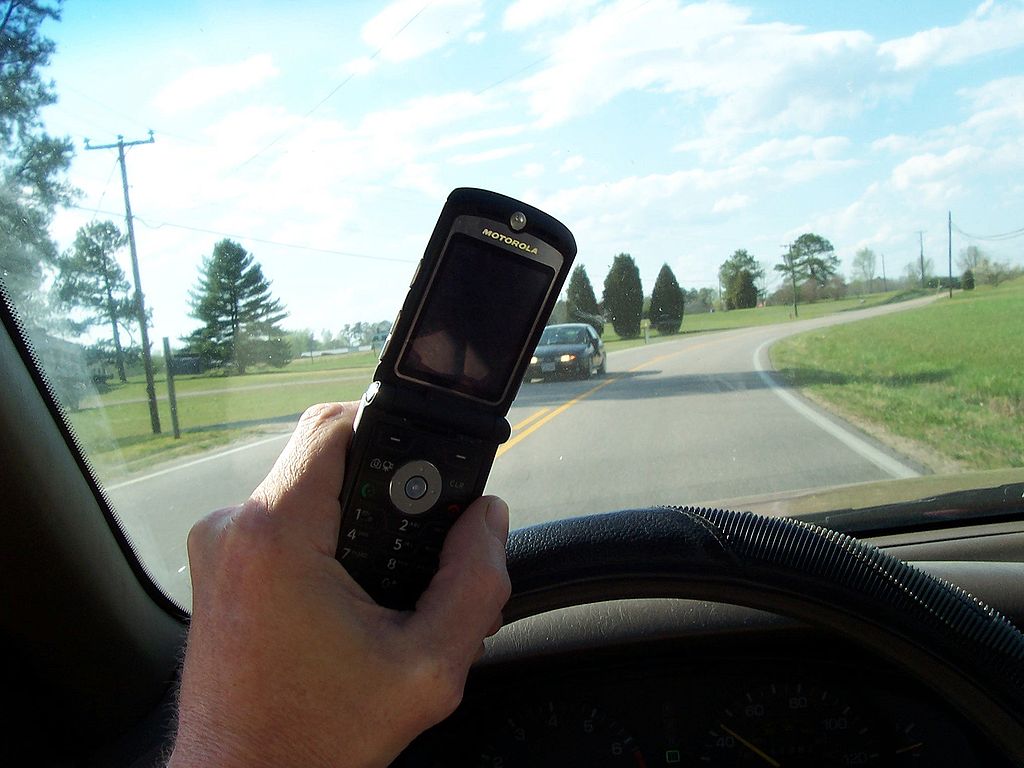 Læringsmål 2:
Kan du utføre enkle brukerundersøkelser:
Kartlegge og finne informasjon om interessenter
Planlegge og gjennomføre datainnsamlinger
Lage samtykkeskjema
Fylle ut og bruke tabell for sekvens av handlinger
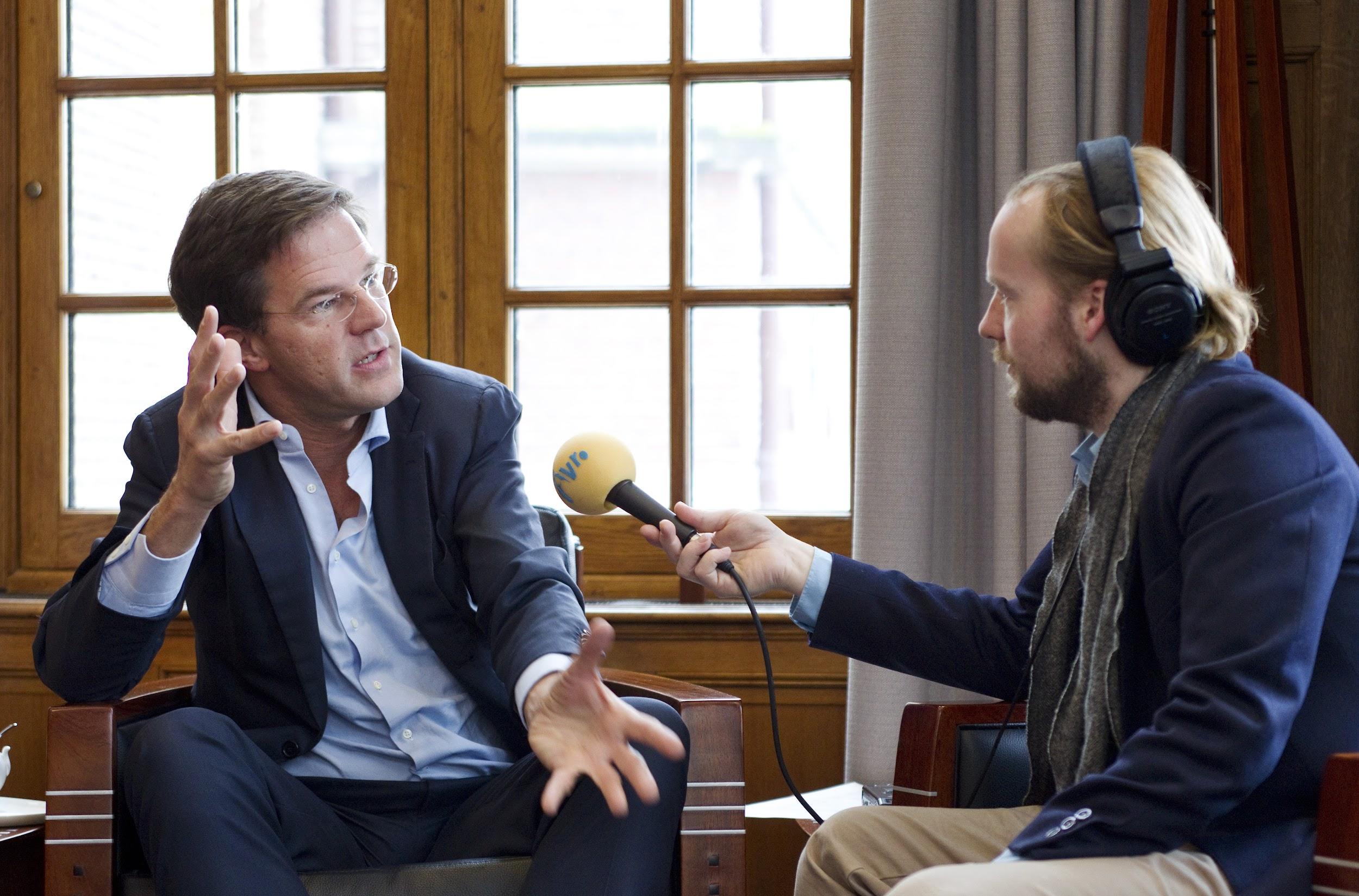 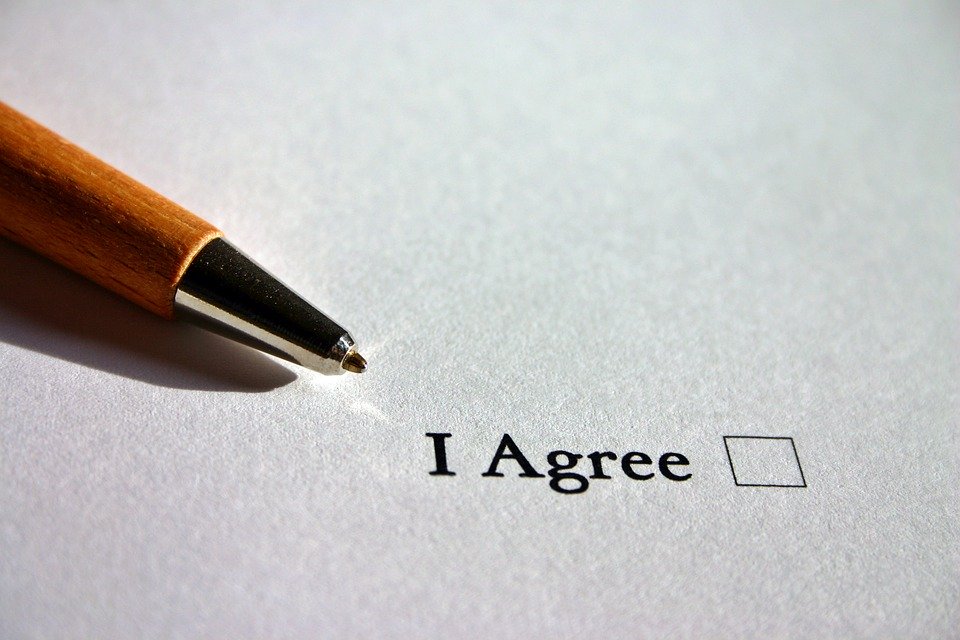 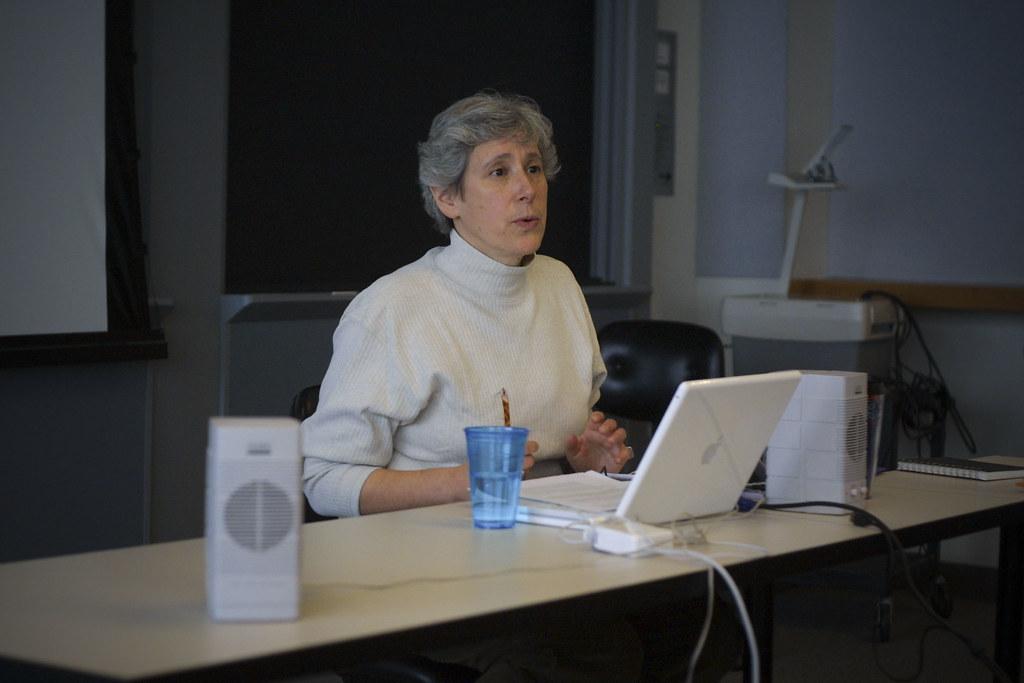 Læringsmål 3:
Kjenner du til sentrale lover og forskrifter for utvikling av digitale systemer,
og kan drøfte etiske problemstillinger:
Kjennskap til universell utforming og WCAG
Kjennskap til og erfaring med sentrale lover
Drøfte etiske problemstillinger konkret knyttet til universell utforming og personopplysninger
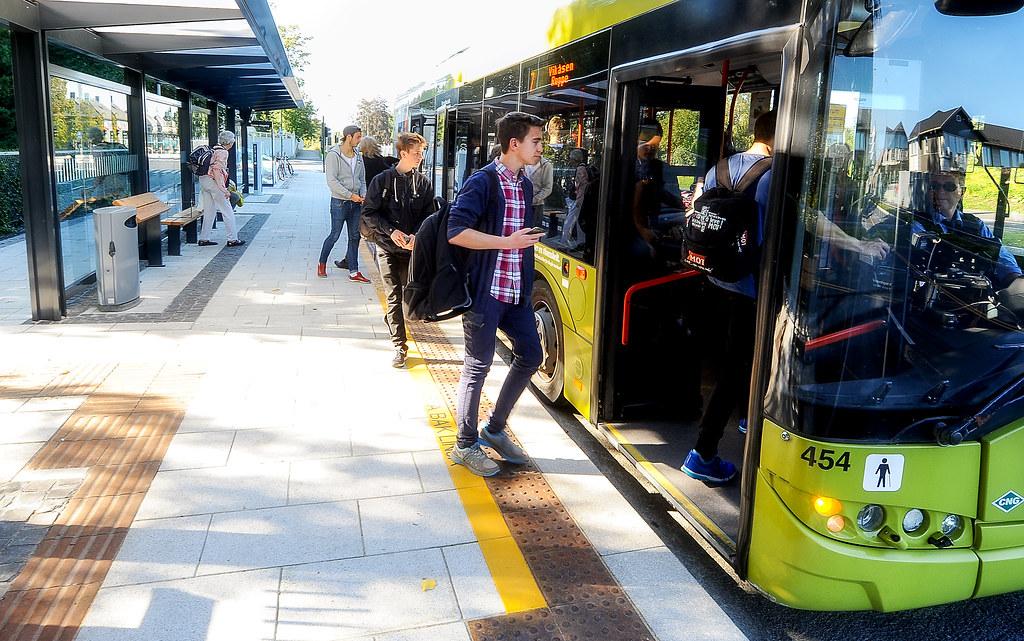 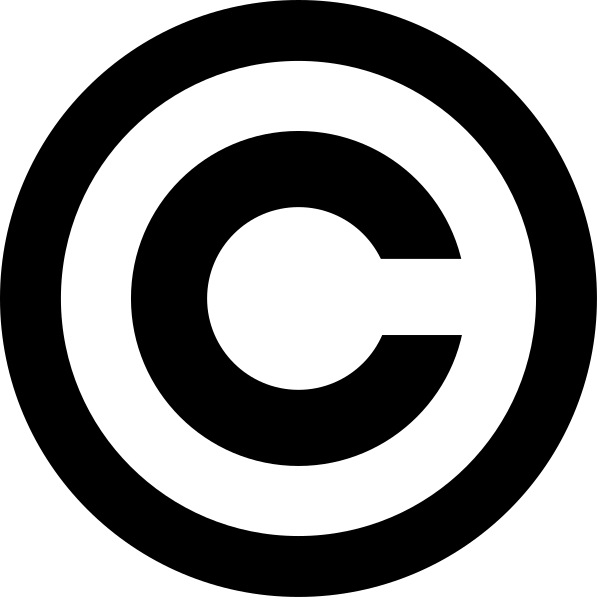 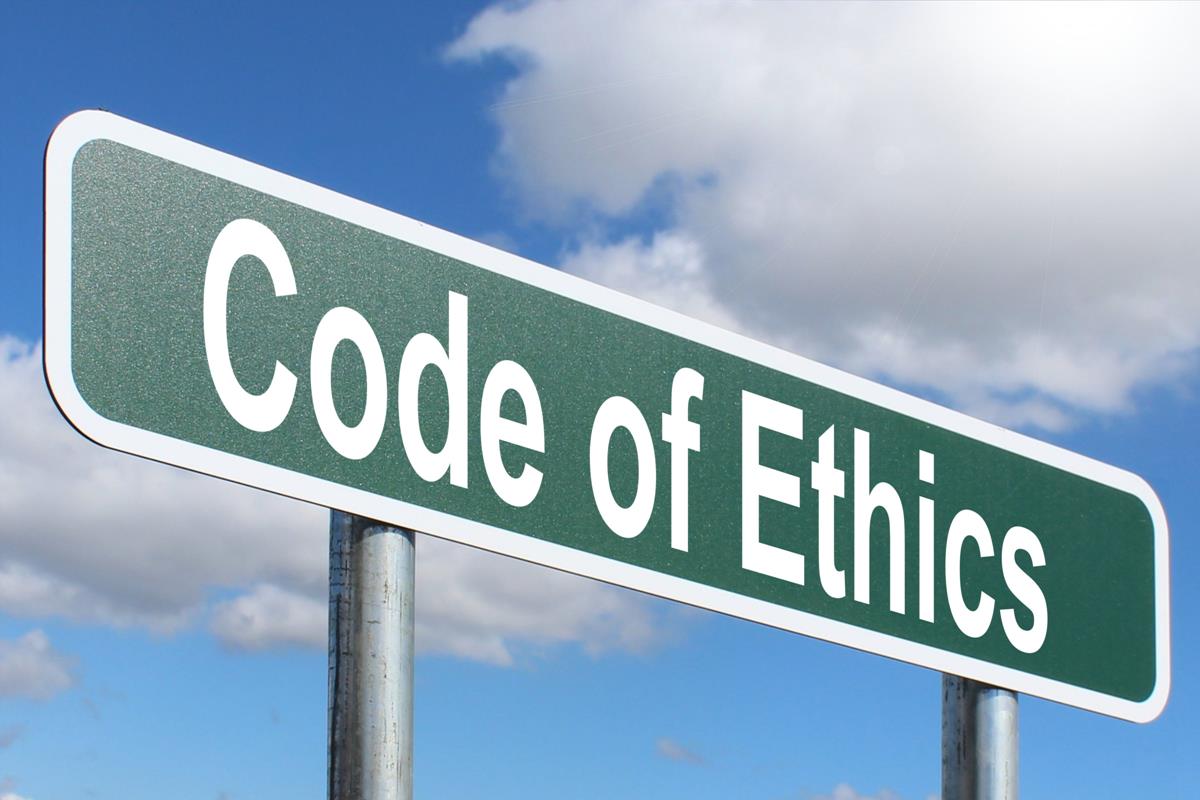 Oppsummering ved stikkord
Samspill
Interessent
Rike bilder

Datainnsamling
Brukerundersøkelse
Observasjon
Intervju
Samtykkeskjema
Pilotundersøkelse
Målgruppe
Brukere
Deltakere
Bias
Oppmerksomhet
Distraksjon
Sekvens av handlinger (tabell)
Situated actions (kontekstbaserte)

Etikk
Etisk refleksivitet
Lover
Forskrifter
Personopplysninger
Personopplysningsloven / GDPR
Arbeidsmiljøloven
Likestillings- og diskrimineringsloven
Åndsverkloven

WCAG
Universell Utforming
Inkludering
Tilgjengelighet
Data privacy and Consent – TEDxhttps://www.youtube.com/watch?v=2iPDpV8ojHA
Talk but write
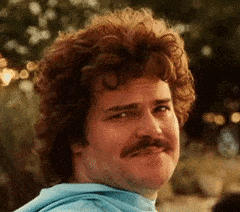 [Speaker Notes: Jobb med Oblig, frist 07.mars.]
Neste uke - Start på modul B
Fremover:
Selected chapters: Software Engineering - Sommerville.
tarams@uio.no